العُلُومُ الَّتِي يَحْتَاجُ إِلَيْهَا المُفَسِّر
Dr. Ehab Atta
1
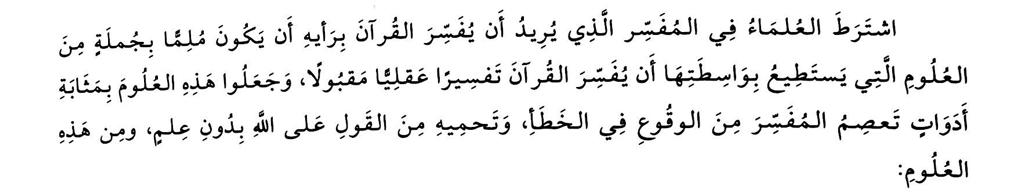 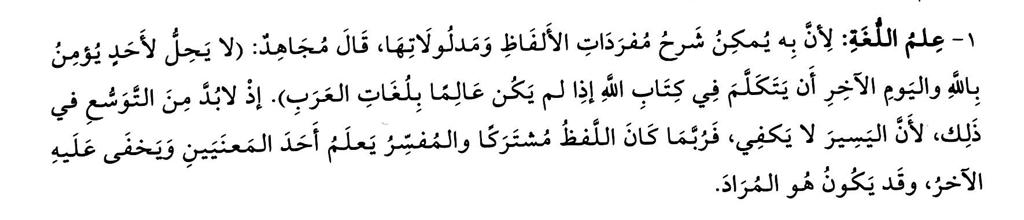 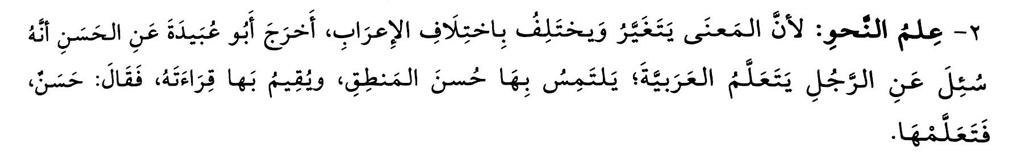 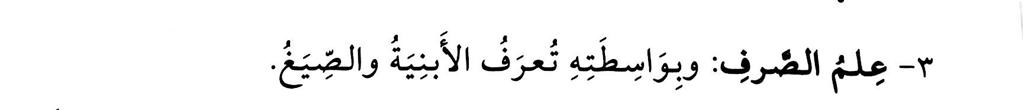 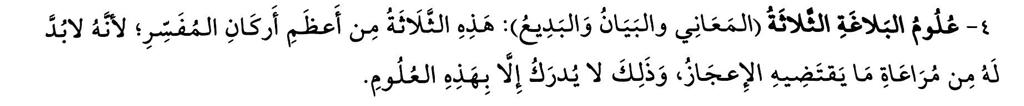 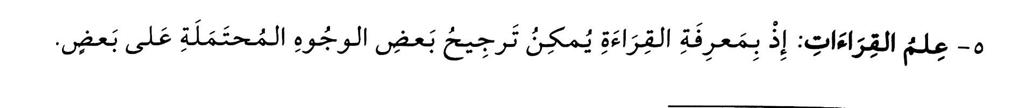 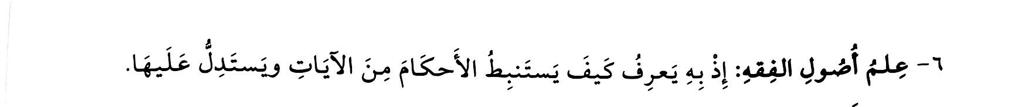 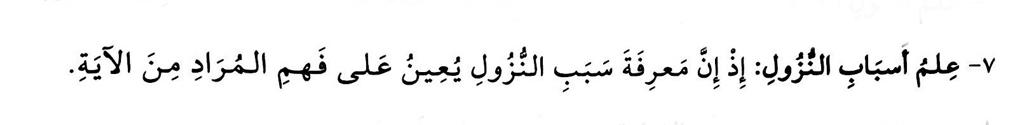 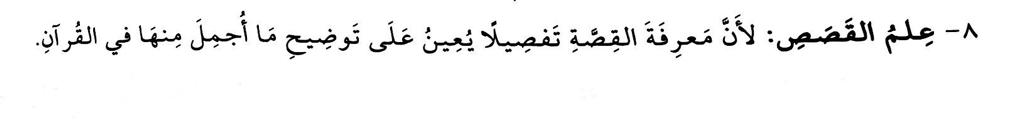 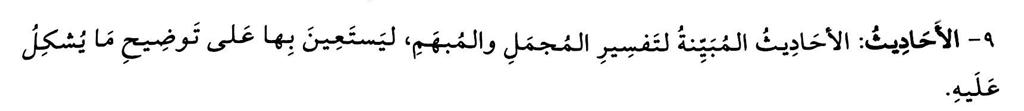 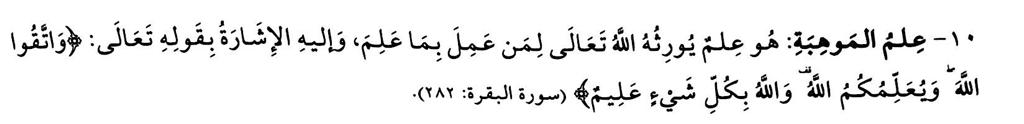 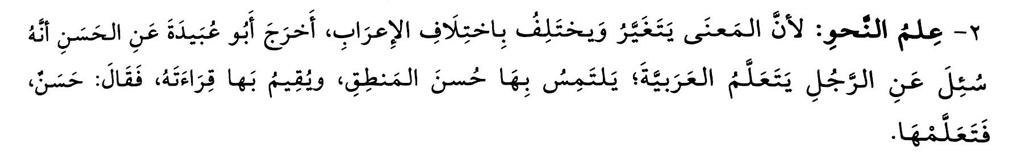 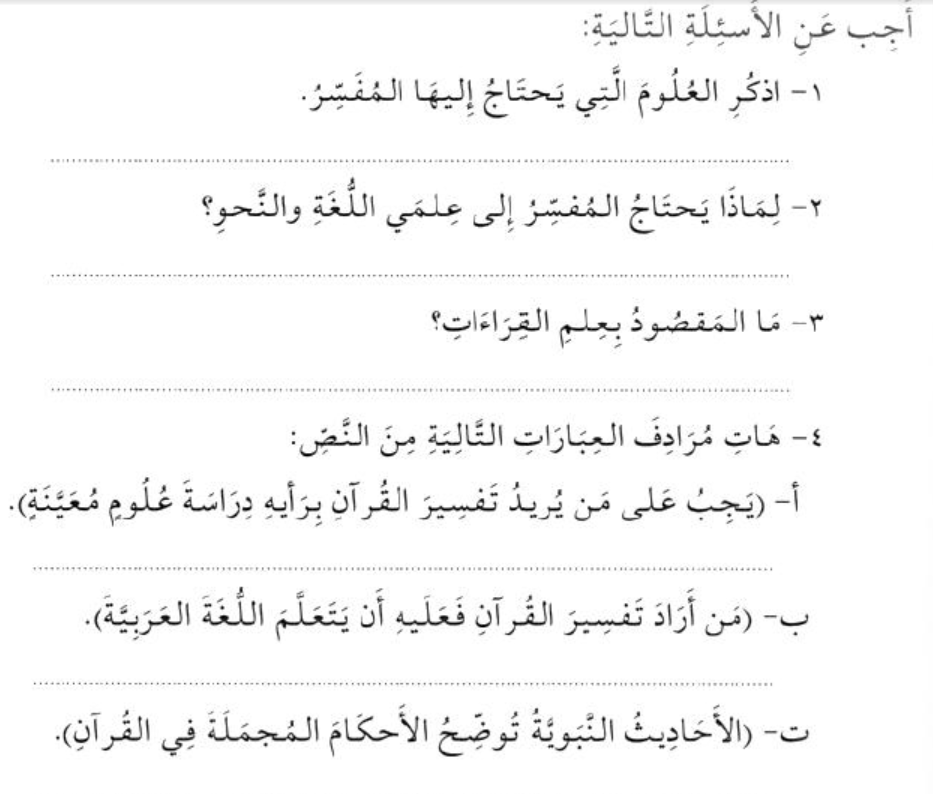 2020-09-27
13
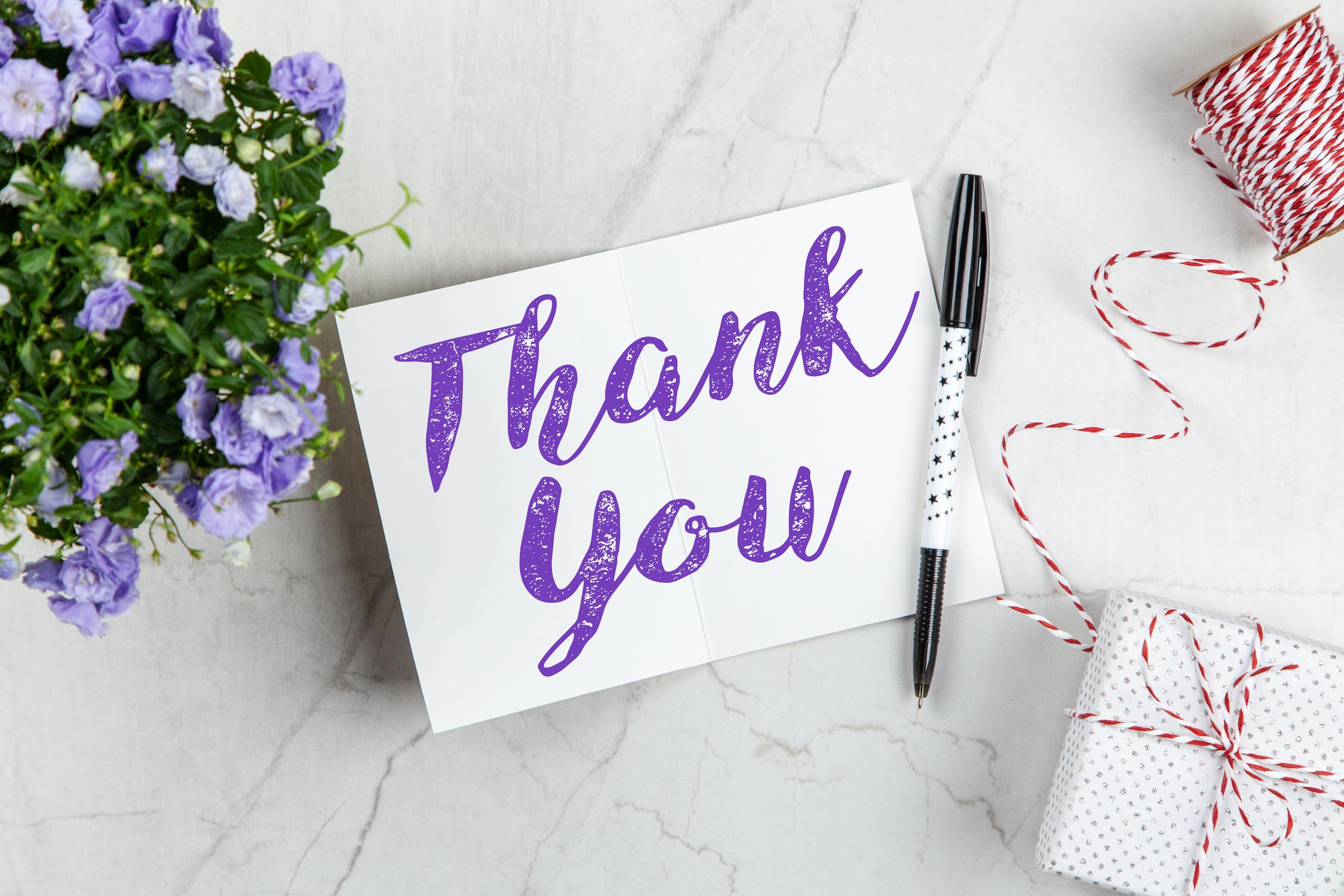 14